Safe Deposit Boxes  Report Forms and Instructions
These forms are intended for reporting safe deposit box contents.
Form UP-1K .................................. Page 13-14

UP-2K .................................. Page 15-16

UP-3K .................................. Page 17-18
(Rev. 05/2021)
12
INSTRUCTIONS FOR FORM UP-1K  SAFEKEEPING
The form UP-1K must accompany all holder reports.
HOLDER INFORMATION:
Please type or print your report.

ITEM 1-  Enter your federal employer identification number.

ITEM 2- Enter your institution name and mailing address.
ITEM 3- If this report is being prepared by an agent on behalf of the institution, enter the agent’s name  and address.

ITEM 4- Enter the name of the person completing the form.

ITEM 5-  Enter the telephone number for the person completing the form.
ITEM 6- Enter the e-mail address for the person completing the form.  ITEM 7-  Enter the date your institution was incorporated or registered.  ITEM 8-  Enter the state where your institution is registered or incorporated.
REPORT INFORMATION:
ITEM 9 - Enter total number of safe deposit boxes.
VERIFICATION:
This report must be certified by a CFO, partner or company officer.


GO TO OWNER REPORT FORM (UP-2K) TO PROVIDE A DETAILED LISTING OF THE UNCLAIMED  ACCOUNTS REFLECTED IN ITEM 9.
13
UP-1K (Rev. 05/2021)
GEORGIA DEPARTMENT OF REVENUE  UNCLAIMED PROPERTY PROGRAM
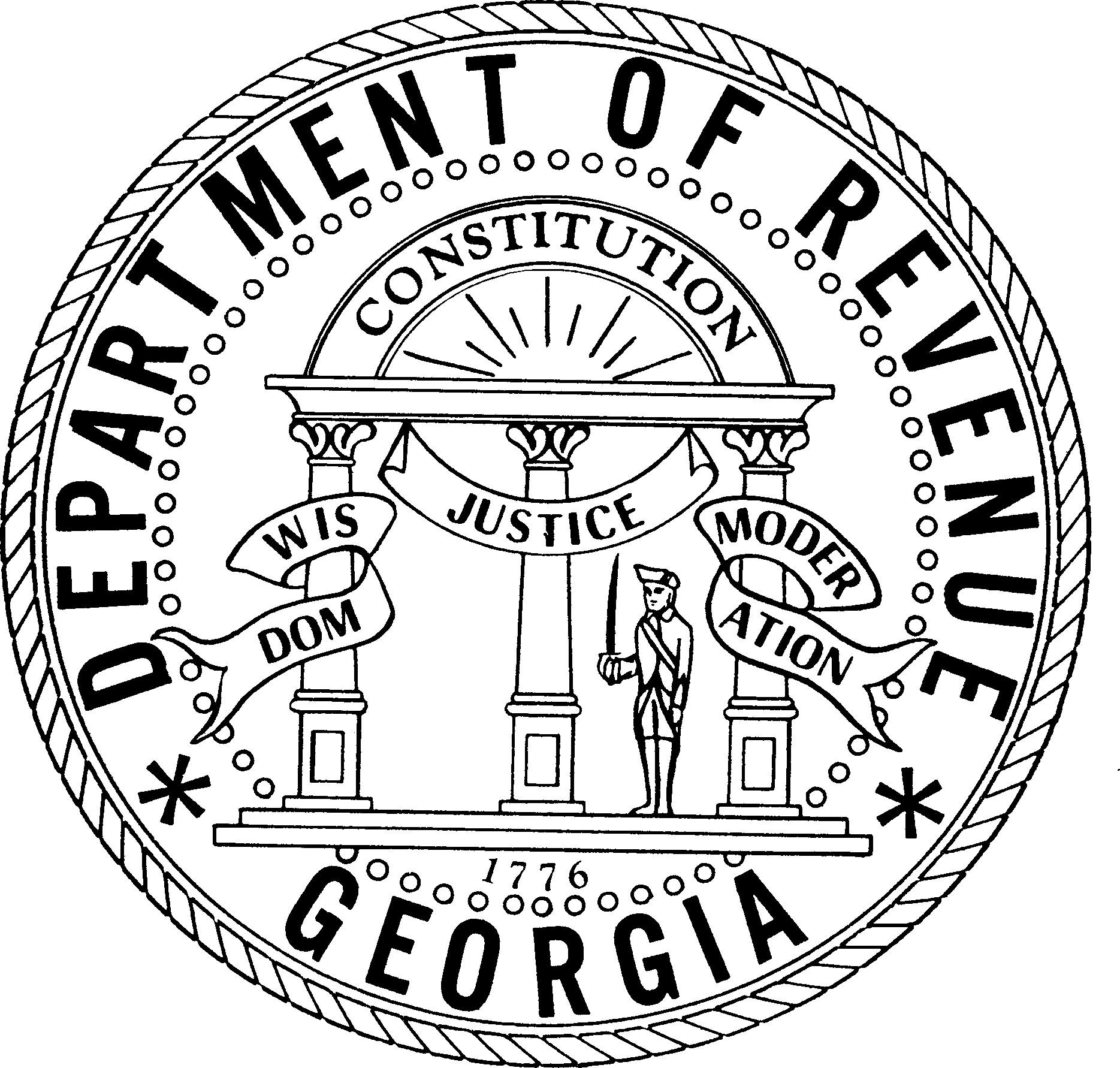 HOLDER REPORT SUMMARY  FORM UP-1K
2021
SAFEKEEPING
This form must accompany all holder reports.
DID YOU ATTACH A CD?  Y
N
ELECTRONIC FILERS: Submit a UP-1K for each business included on the CD.
[   ]
[   ]
[     ]
[     ]
INSTRUCTIONS FOR COMPLETING FORM UP-2K
A separate UP-1K for safe deposit boxes must be submitted.
If you are reporting 25 or more properties, you must submit your report on a properly formatted read-only  CD. We also require that you submit a paper copy of the report.

If you are reporting fewer than 25 properties, please use this form referencing the following instructions:

Please type or print your report.

List owners alphabetically by name.

Enter the date of this report. We will use this date as reference should we need to contact you  with questions regarding the report.

Enter your federal employee identification number (FEIN).


Item 1 - Enter the owner’s name and address as shown on your business records.

Item 2 - Date of birth.

Item 3 - If multiple owners are listed, indicate the appropriate relationship code from the list on Page 4  (Introduction).

Item 4 - Enter the owner(s) social security number (SSN) or federal employee identification number (FEIN).

Item 5 - Enter the safe deposit box number.

Item 6 - Enter the date the safe deposit box was drilled.

Item 7 - Enter the total number of safe deposit boxes reported on this page.

Item 8 - If this is the last page of your report, enter the grand total of all safe deposit boxes reported on all  pages.
NEGATIVE REPORTS ARE REQUIRED ON SAFE DEPOSIT BOXES!
15
UP-2K R( ev. 05/2021)
GEORGIA DEPARTMENT OF REVENUE  UNCLAIMED PROPERTY PROGRAM
DETAIL REPORTING FORM UP-2K - SAFEKEEPING
2021
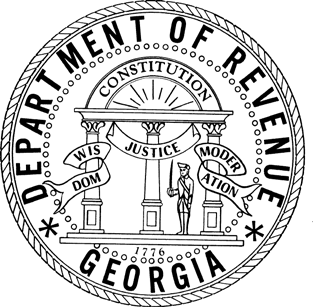 When reporting 25 or more properties, a NAUPA formatted CD is required.
Report Date
(7) TOTAL SAFEKEEPING ITEMS REPORTED FOR THIS  PAGE
(8) GRAND TOTAL SAFEKEEPING ITEMS FOR REPORT
INSTRUCTIONS FOR FORM UP-3K  SAFEKEEPING INVENTORY  FORM
2021
ITEM 1- ENTER BANK NAME

ITEM 2-  ENTER FEDERAL IDENTIFICATION NUMBER

ITEM 3-  ENTER HOLDER ID #

ITEM 4-  REPORT DATE

ITEM 5-  ENTER BOX OWNER'S OR OWNERS' NAME

ITEM 6- ENTER RELATIONSHIP CODE (SEE PAGE 4 OF INTRODUCTION)

ITEM 7-  SAFE DEPOSIT BOX NUMBER

ITEM 8-  DRILL DATE

ITEM 9-  NUMBER OF ITEMS IN SAFE DEPOSIT BOX (EXAMPLE: 5 $2 BILLS)

ITEM 10- SAFEKEEPING CODE
ITEM 11- DESCRIPTION
PLEASE NOTE: WHEN OPENING A SAFE DEPOSIT BOX, AFTER DRILLING…..IF YOU DISCOVER  A WEAPON…STOP AND CALL SECURITY IMMEDIATELY….HAVE SECURITY CLEAR THE  WEAPON….RENDERING THE WEAPON SAFE TO HANDLE….PROCEED WITH INVENTORY  RECORDING THE MAKE, MODEL AND CALIBER.
INVENTORY OF BOX SHOULD BE NOTARIZED WITH THE SIGNATURE OF BANK OFFICIAL AND  BANK EMPLOYEE.
17
UP-3K(Rev. 05/2021)
GEORGIA DEPARTMENT OF REVENUE  UNCLAIMED PROPERTY PROGRAM
INDIVIDUAL SAFE DEPOSIT BOX  CERTIFICATE OF INVENTORY  FORM UP-3K
2021
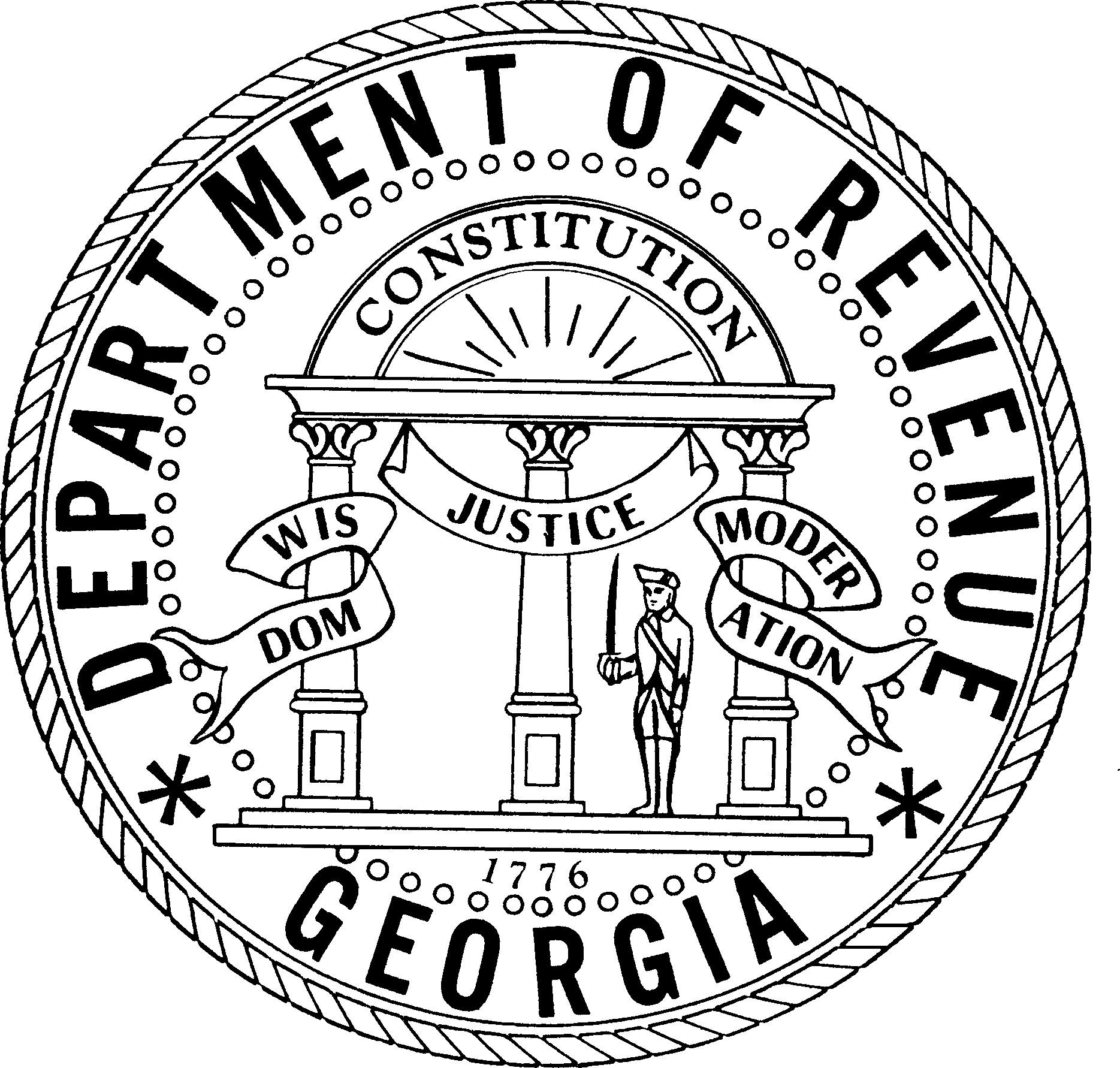 On the above drill date, after notice, and in accordance with state law and the rules and regulations of   	
(Financial Institution)
and pursuant to the agreement entered into with the Renter, this financial institution in the presence of the undersigned officer and the

undersigned Notary Public caused said Safe Deposit Box to be drilled and the contents thereof removed and inventoried as follows:
Annual Rent		Drilling Fee		Total  	

I certify that the items for box number	as listed above represent the entire contents of this box on the cited drilling  date. The contents listed above have been securely wrapped, and the package plainly marked per Submission Instructions for  Safekeeping Items.

Signed _______________________________________  Title _________________________________________
Signed
(Notary Public)
- Notary Seal -
My Commission Expires: _________________________
SUBMISSION INSTRUCTIONS
PLEASE USE THE FOLLOWING SCHEDULE IN REPORTING AND DELIVERY OF  SAFE DEPOSIT BOXES:

JANUARY 2022 -  BANK OF AMERICA
FEBRUARY 2022 - SUNTRUST
MARCH 2022 - WELLS FARGO
NOVEMBER 1, 2021 - ALL OTHER BANKS
•
Record contents of each safe deposit box remitted to Unclaimed Property on the UP-3K Individual
Safe Deposit Box Certificate of Inventory form.
•
Pack safe deposit box contents in a suitable container (plastic or brown paper envelope of  appropriate size, or a cardboard bank box).  Place a copy of the UP-3K Individual Safe Deposit Box  Certificate of Inventory form in the container and tape a copy to the outside.
•
Secure the container with bank security tape.
•
If more than one container is sent, place all containers in a shipping box.
Put the UP-2K Safekeeping Detail Report Form in an envelope and place in the shipping box. If  more than one shipping box is sent, complete a separate UP-2K for each shipping box.
Note:  The form UP-2K Safekeeping Report Form must accompany each shipping box forwarded to  state custody.
•
Please send reports to:
Georgia Department of Revenue  Unclaimed Property Program  4125 Welcome All Rd Suite 701
Atlanta, GA  30349
For additional questions contact:
Telephone: (855) 329-9863 Fax
Line: (404) 724-7013
Email: ucp.reporting@dor.ga.gov
19